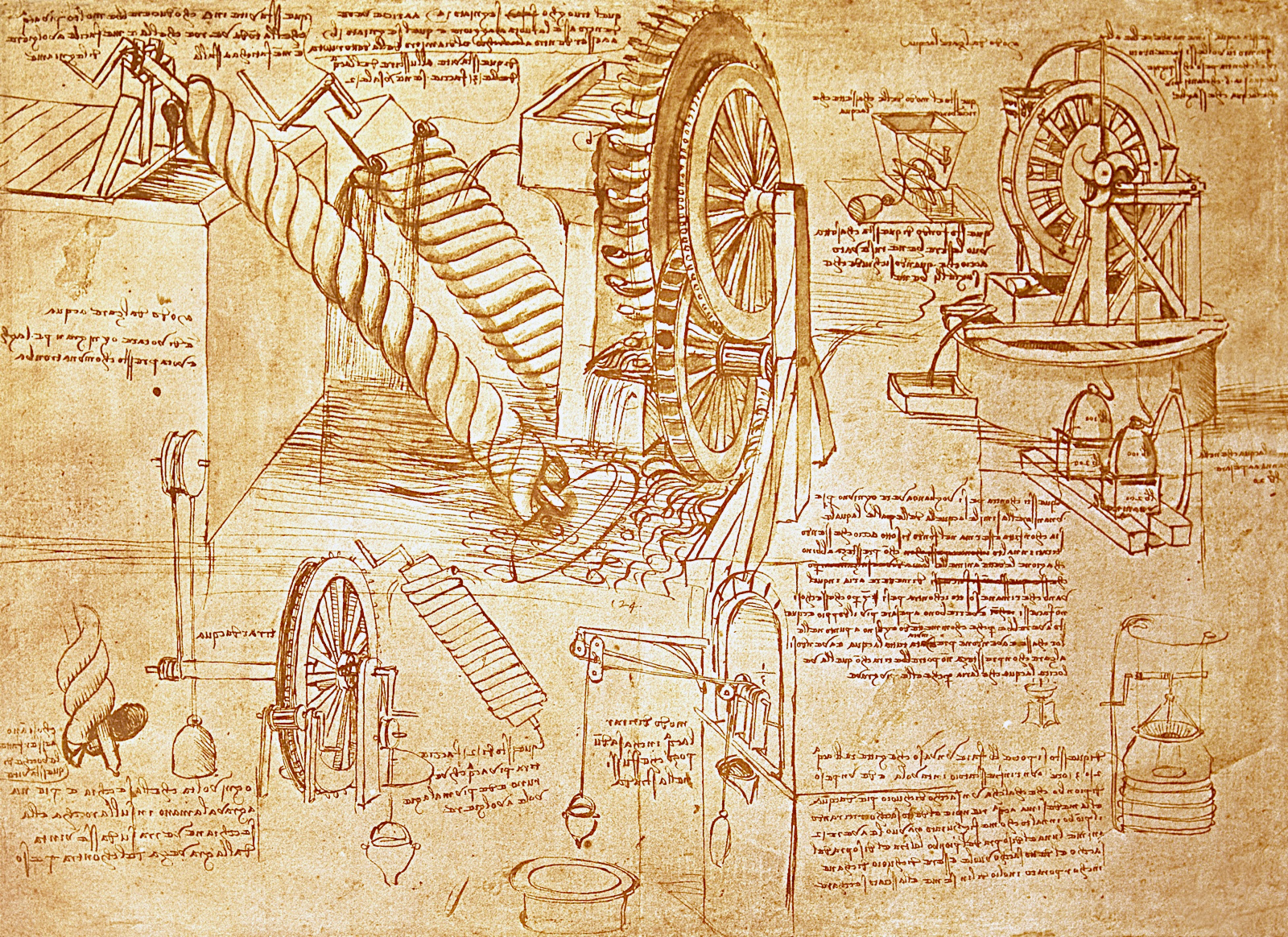 Design pitchEmpathy Tool – Team Speakeasy (2.3)
By: Noe Kapuscinsky, Nicholas Perras, Raissa Rurangwa, Graydon Oka, Natalia Garcia
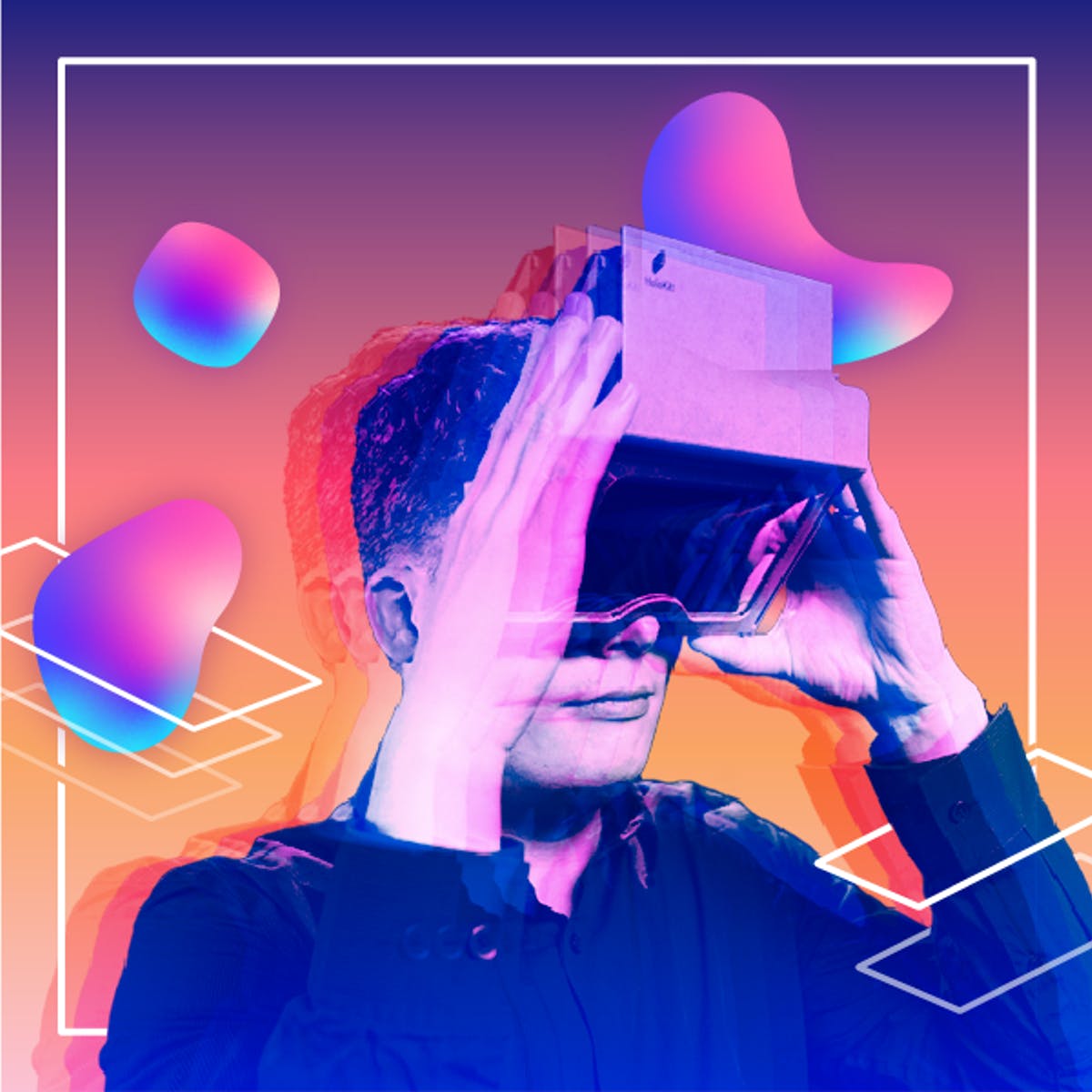 Project Design Debrief
______________________________________________________________________________________________________________________________________________________________________________________________
	_CLIENT: Hanan Anis
	OBJECTIVE: Develop a library for EDI training
TOOL REQUIREMENTS:
User Interactive
Showcase accurate experiences 
Representation of marginalized/minorities groups
Convey a strong message

IMPORTANCE OF EDI TRAINING: 
Achieving a more equitable, diverse, and inclusive culture by developing…
Awareness + Understanding
= EMPATHY
Benchmarking
1
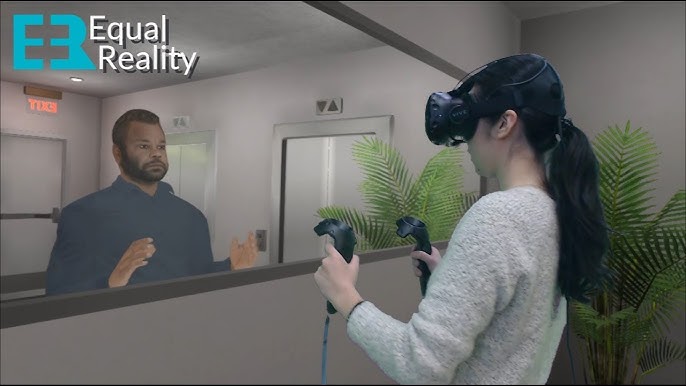 Three similar products were benchmarked:
Equal Reality
1000 Cut Journey
Project Empathy
2
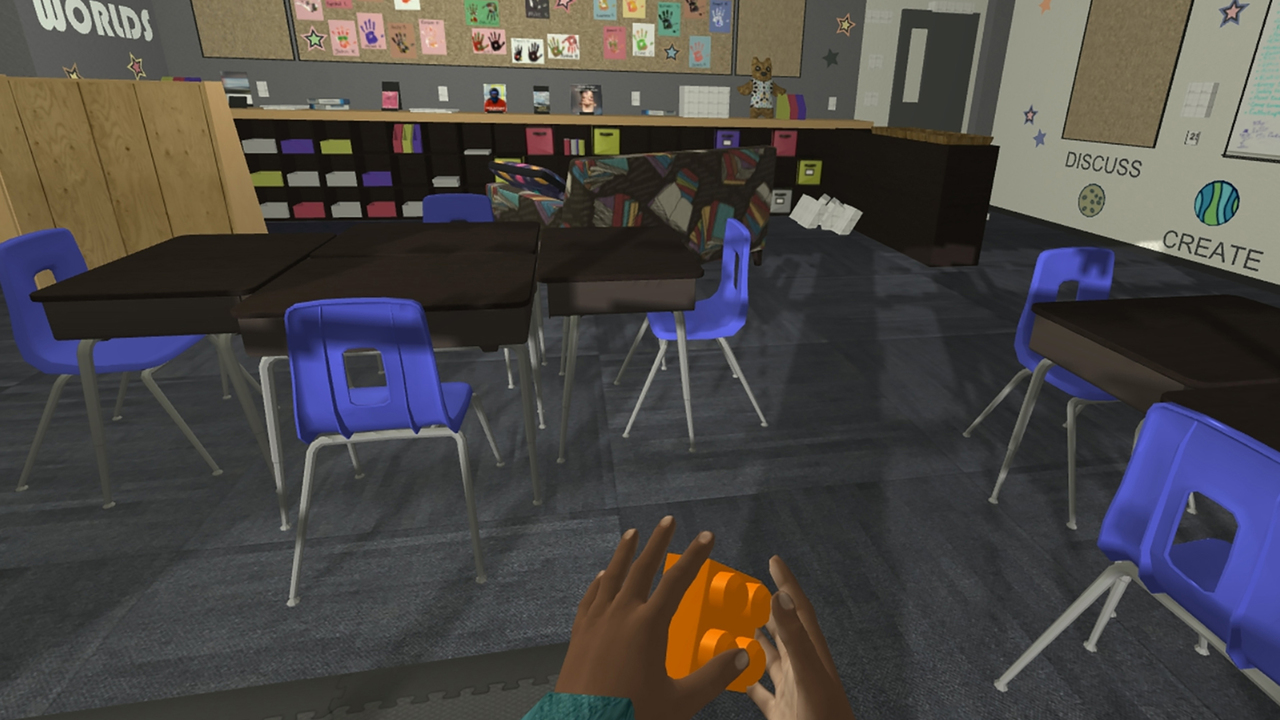 What they did well:

Strong user connections
High levels of interactivity
Clear topic and message
What they lacked:

Affordability
Limited userbase
Limited topics
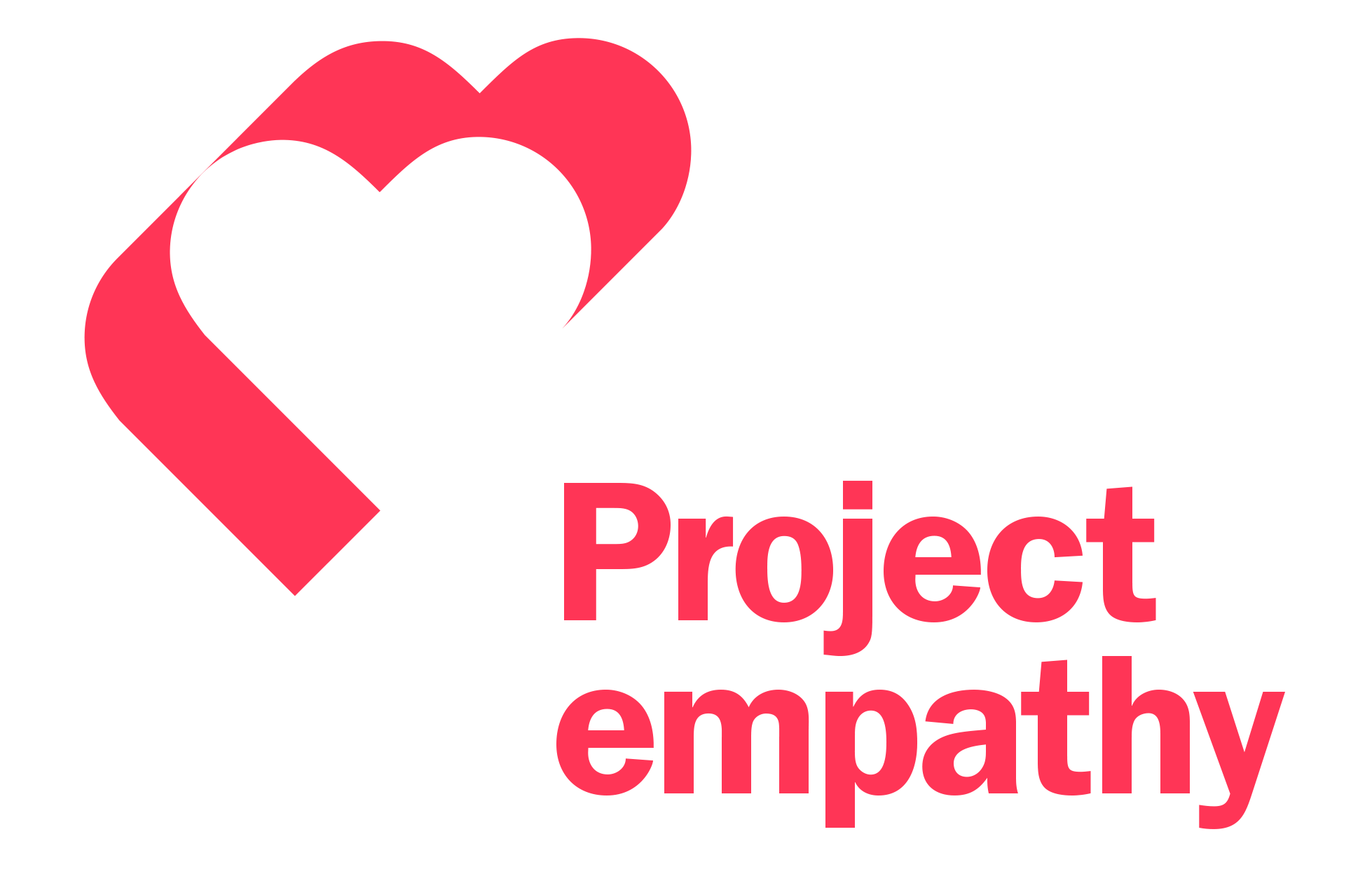 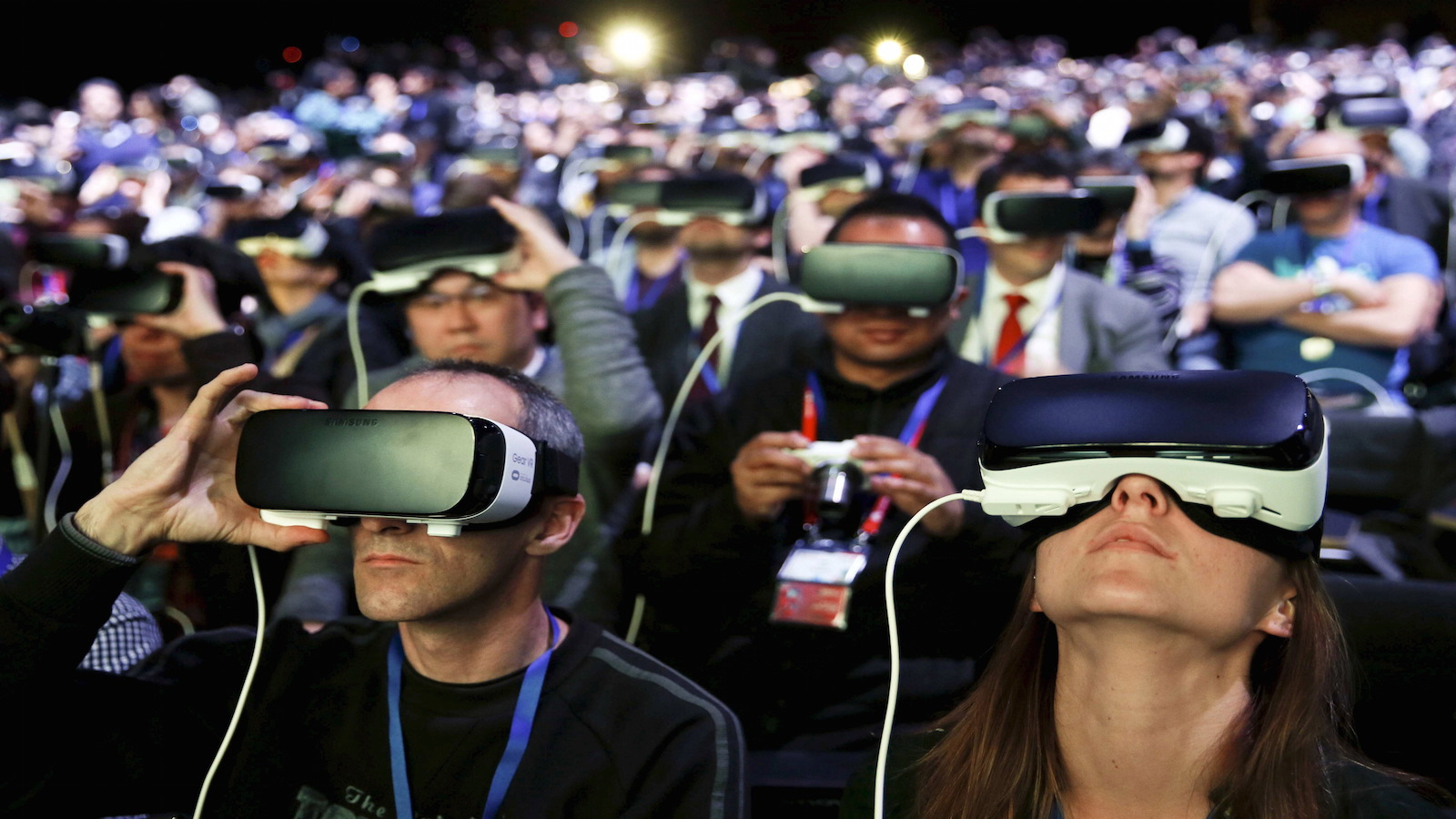 3
Used them as a foundation/base of our tool
[Speaker Notes: Despite all three VR experiences having different subjects and visuals, they all had something in common which made them successful. They are relatable and emotionally powerful to the audience. If the experiences had lacked the ability to resonate with the users, then each VR project would have failed.]
Our EDI tool -Proposal to develop Empathy
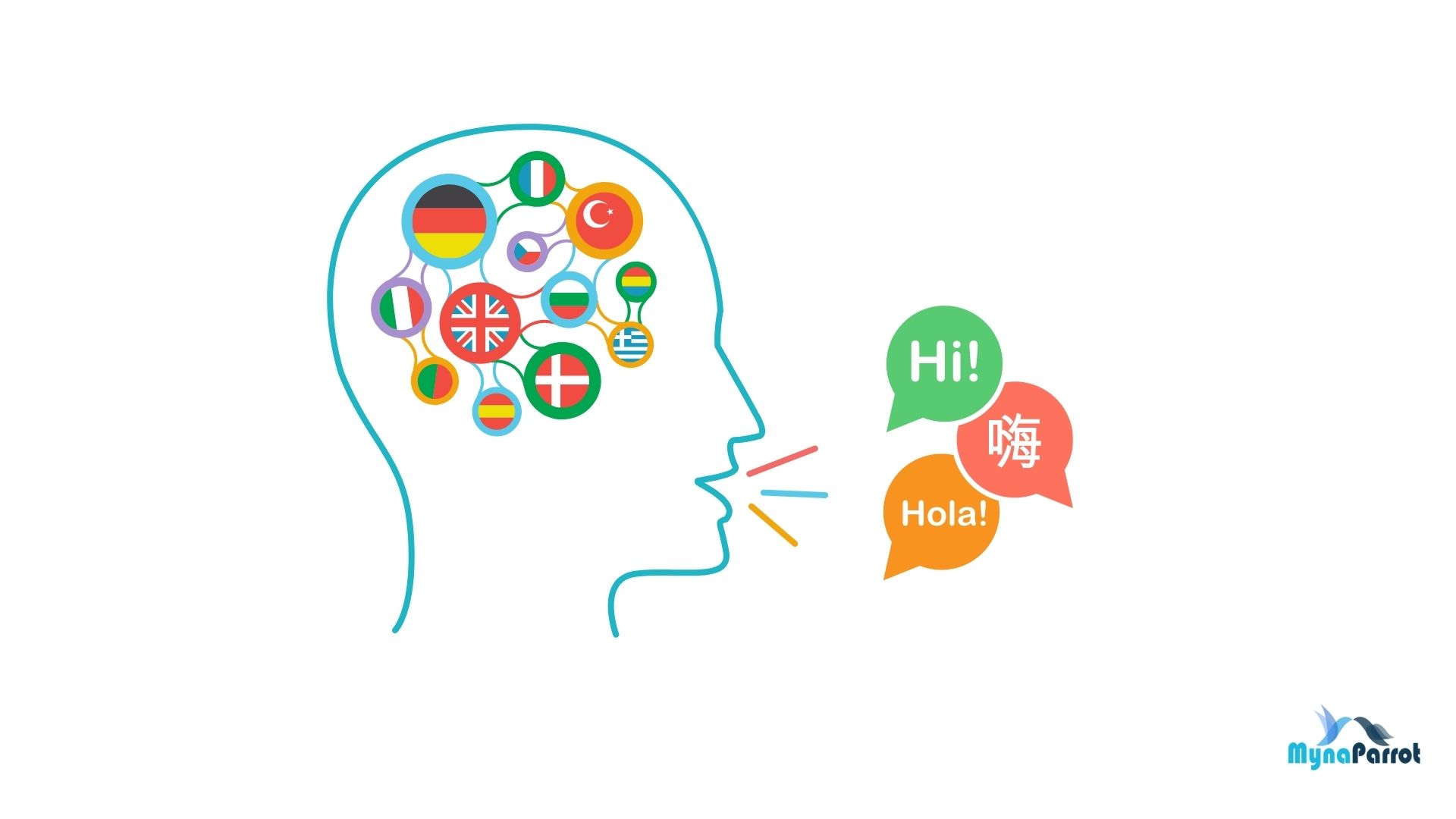 Importance of Main topic (Linguistic Discrimination):
Often overlooked and lacks representation
Canada and uOttawa are Bilingual
Canada welcomes 100 of thousands of immigrants each year _________________________________________________________________________________________________________________________________________________________________________________________________________________________________________________________________________________________________________________________
2. Project’s story:
Based on real life experiences
Short concise scenes
Positive results of 25 testers
___________________________________________________________________________________________________________________________________________________________________________________________________________________________________________________________________________________________________________________________
3. Next Steps:
uOttawa’s Latin American Heritage club has expressed interest in a collab
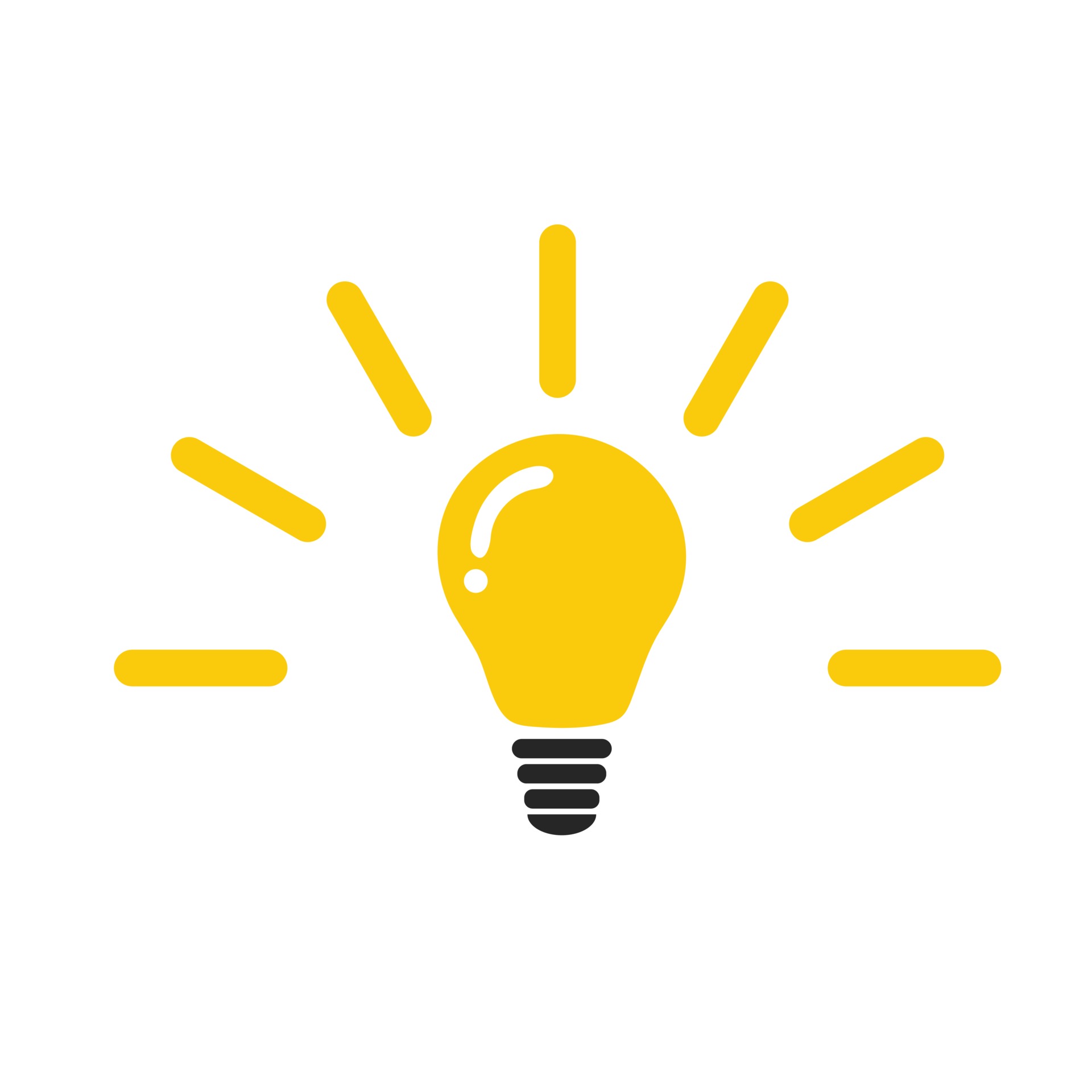 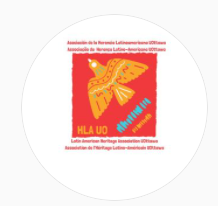 Simulation Starts
Language Menu
Scene Menu
Day-to-day conversation
Doctor’s
Internship
First day of School
YES
In class questions
Getting to class
First interaction with prof
Repetition?
NO
NO
YES
Repetition?
Scene Done
Story Prototype
All scenes have been completed
Simulation Ends
The End Scene
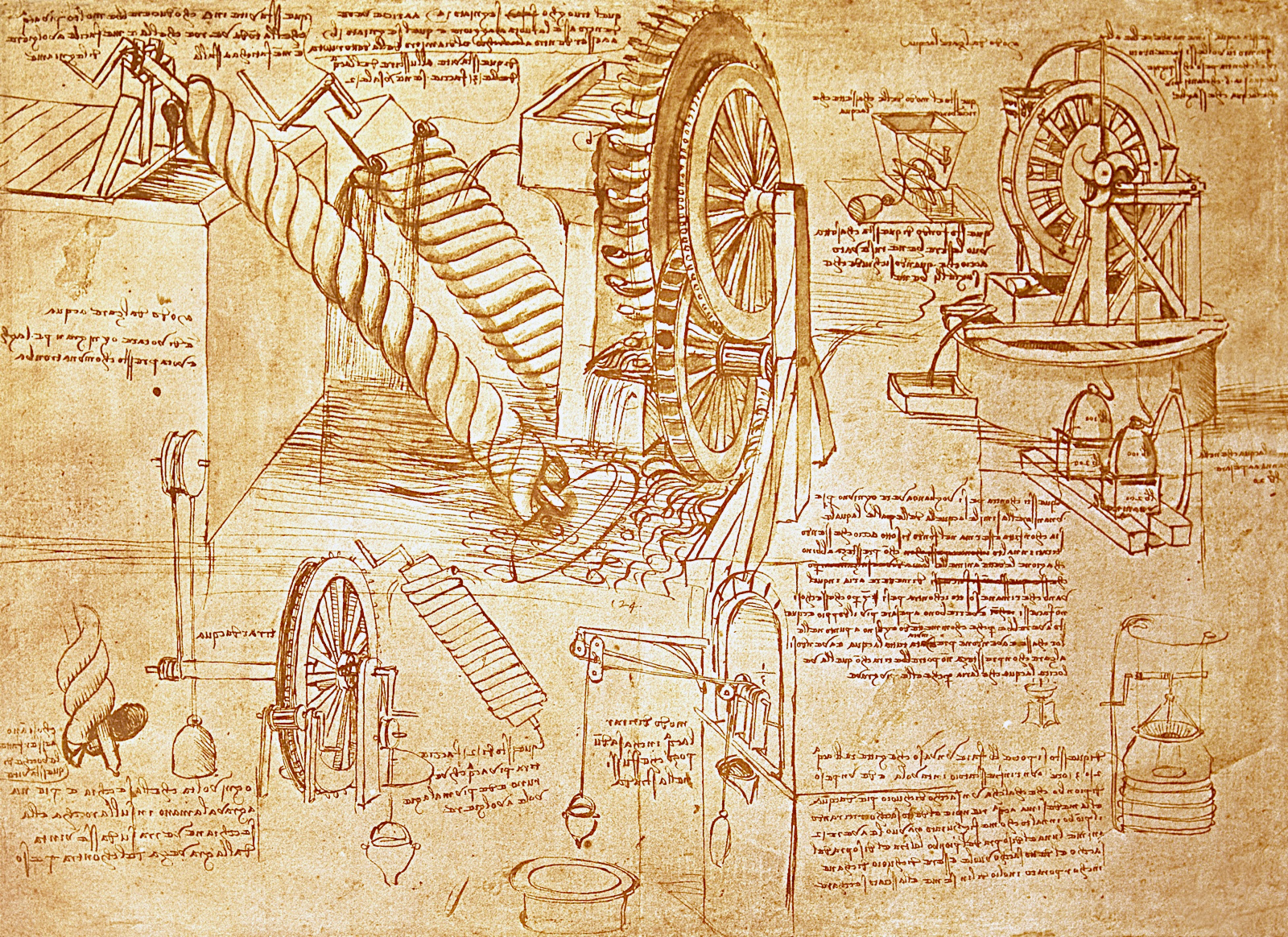 Design pitchEmpathy Tool – Team 2.3
Thank you for listening!